СТРАНА ЗДОРОВОГО ПИТАНИЯ
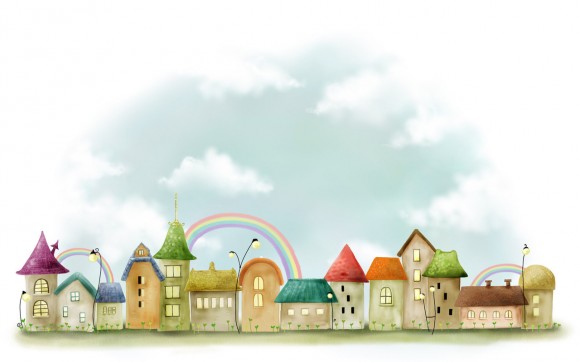 Всем известно, всем понятно,
Что здоровым быть приятно.
Только надо знать, 
как здоровым стать.
Итак! В путь дорогу собирайтесь,
За здоровьем отправляйтесь!
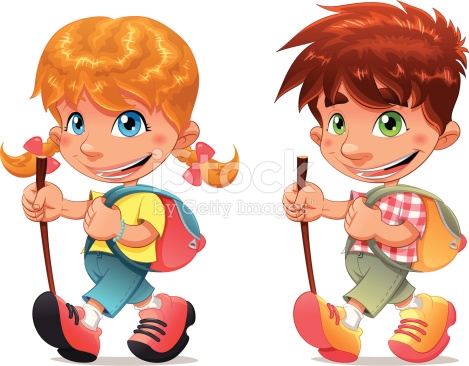 город ДЮЖИЙ
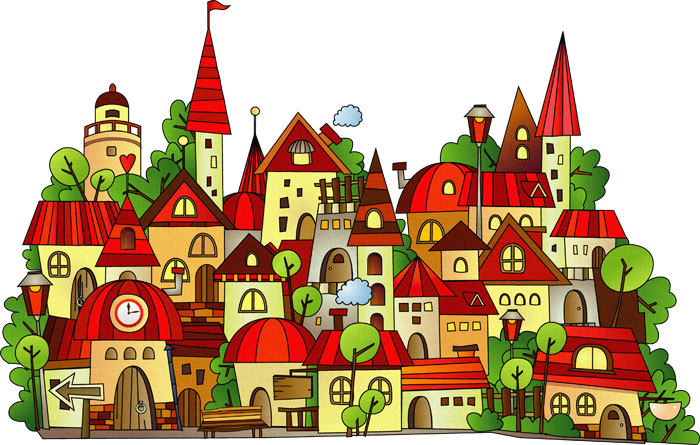 ДЮЖИЙ

ЗДОРОВЫЙ             КРЕПКИЙ 

 ЦВЕТУЩИЙ                СИЛЬНЫЙ

 ЗАКАЛЁННЫЙ
Улица ВИТАМИННАЯ
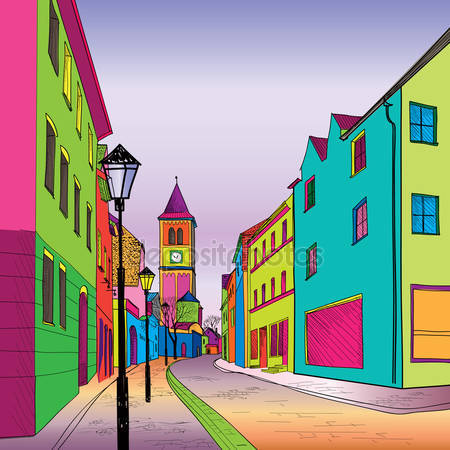 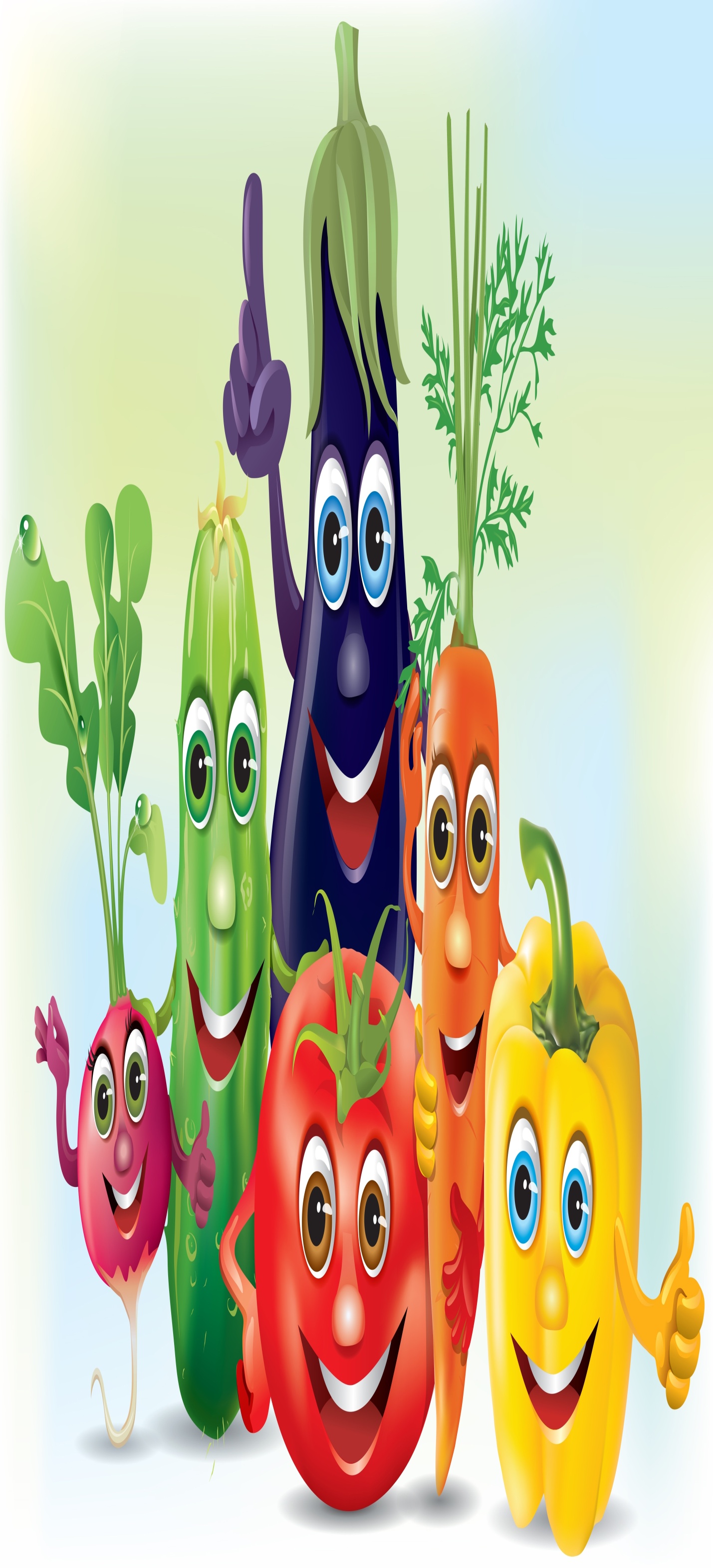 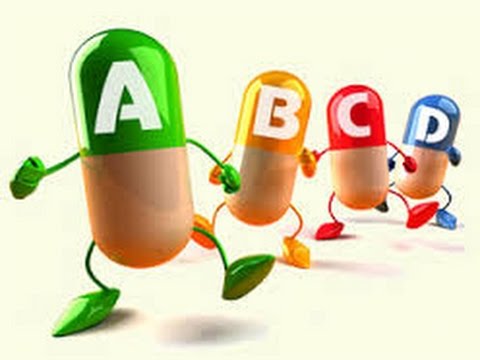 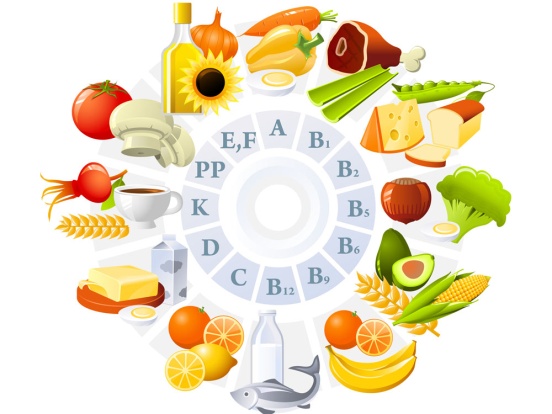 Площадь Друзей
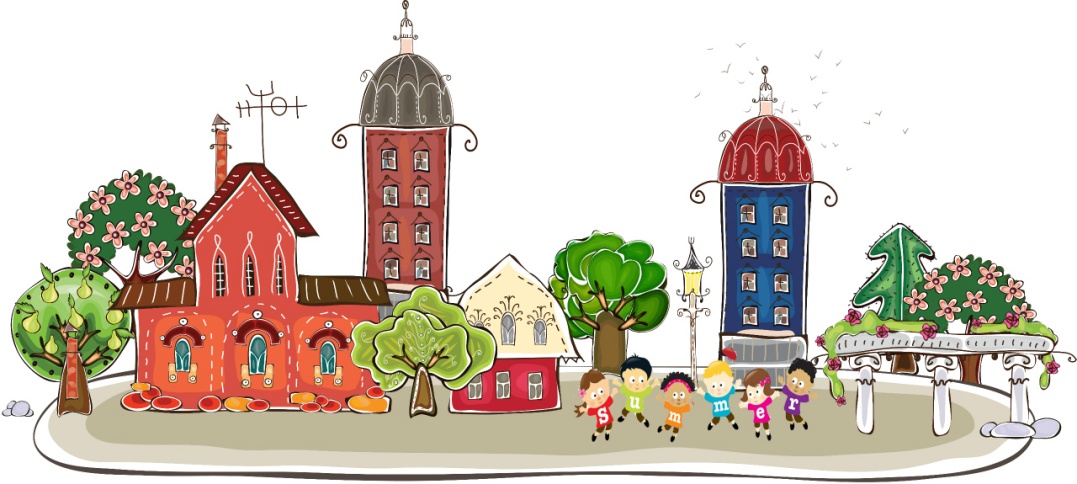 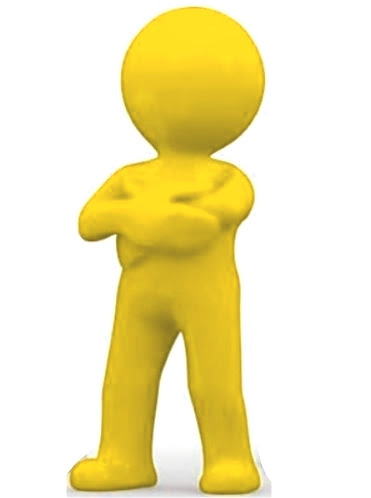 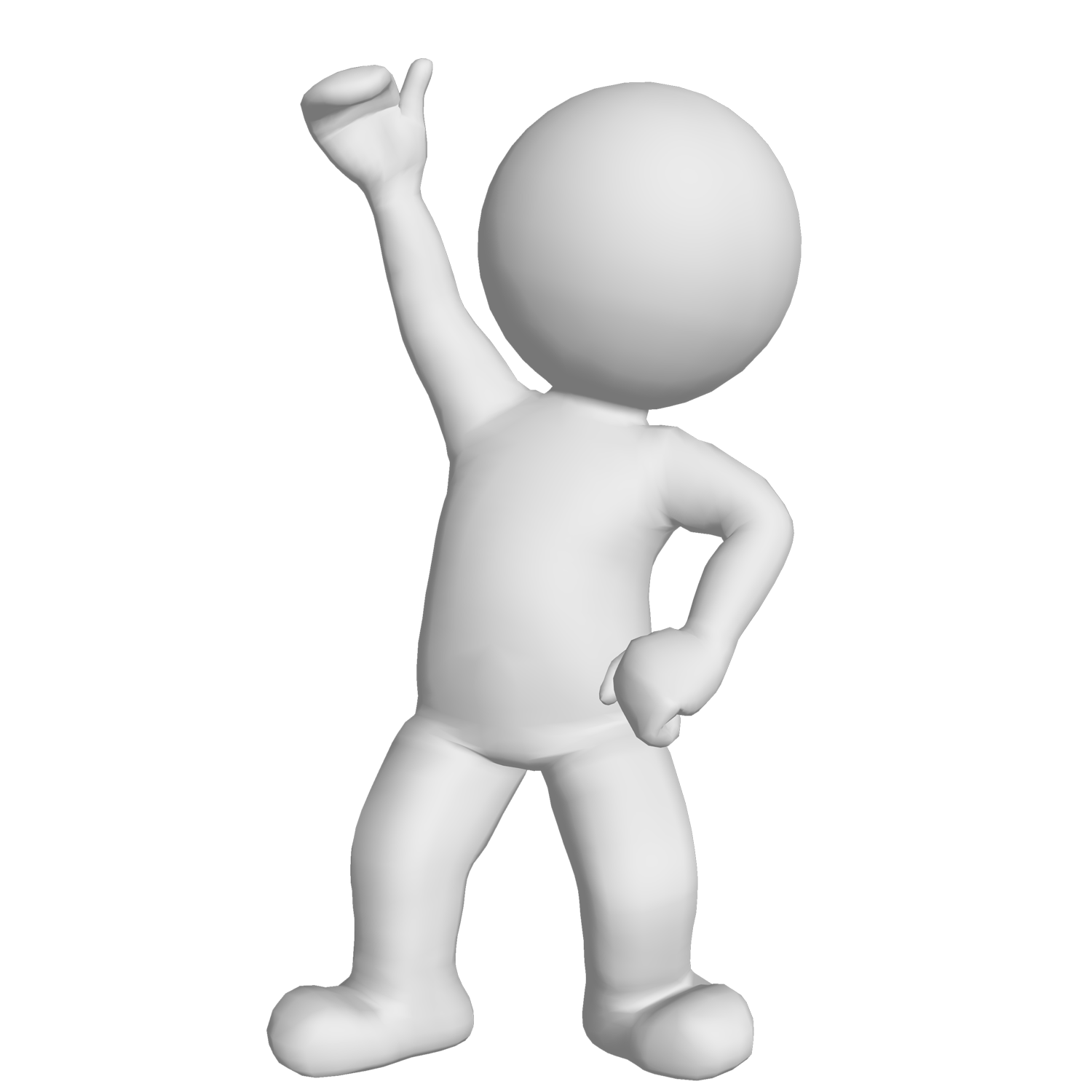 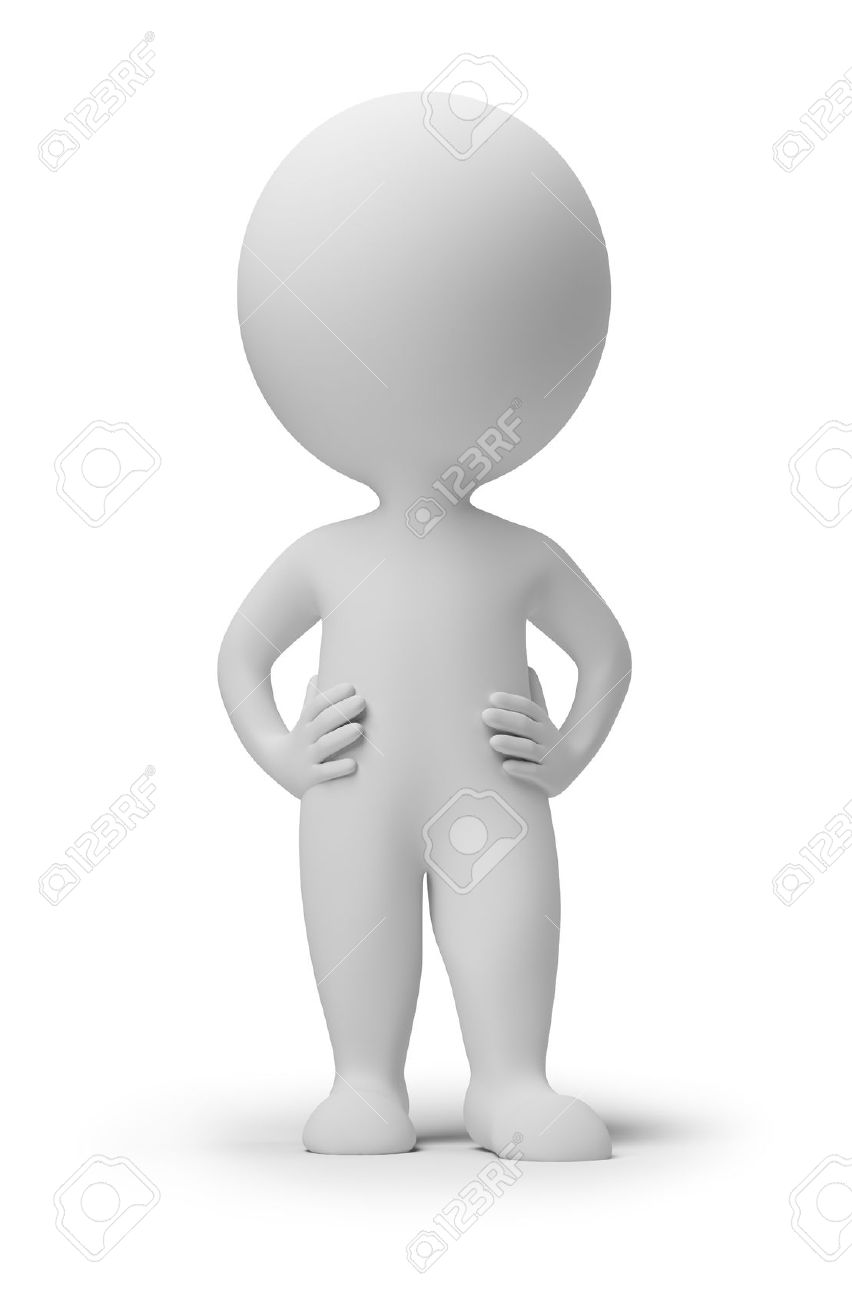 ЖИРОК
УГЛЕВОДИК
БЕЛОК
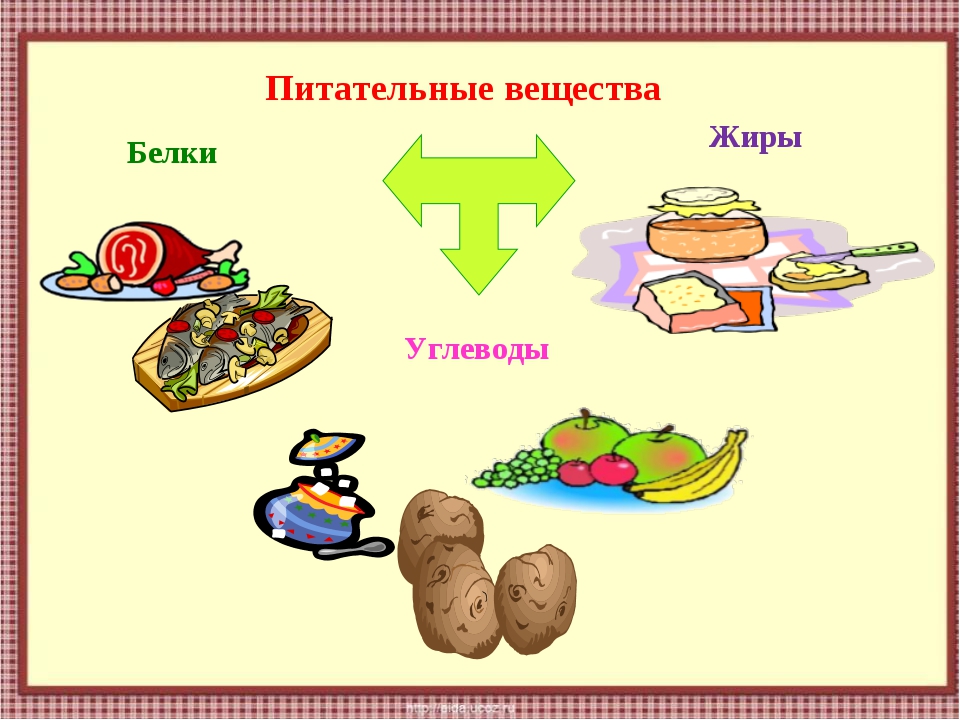 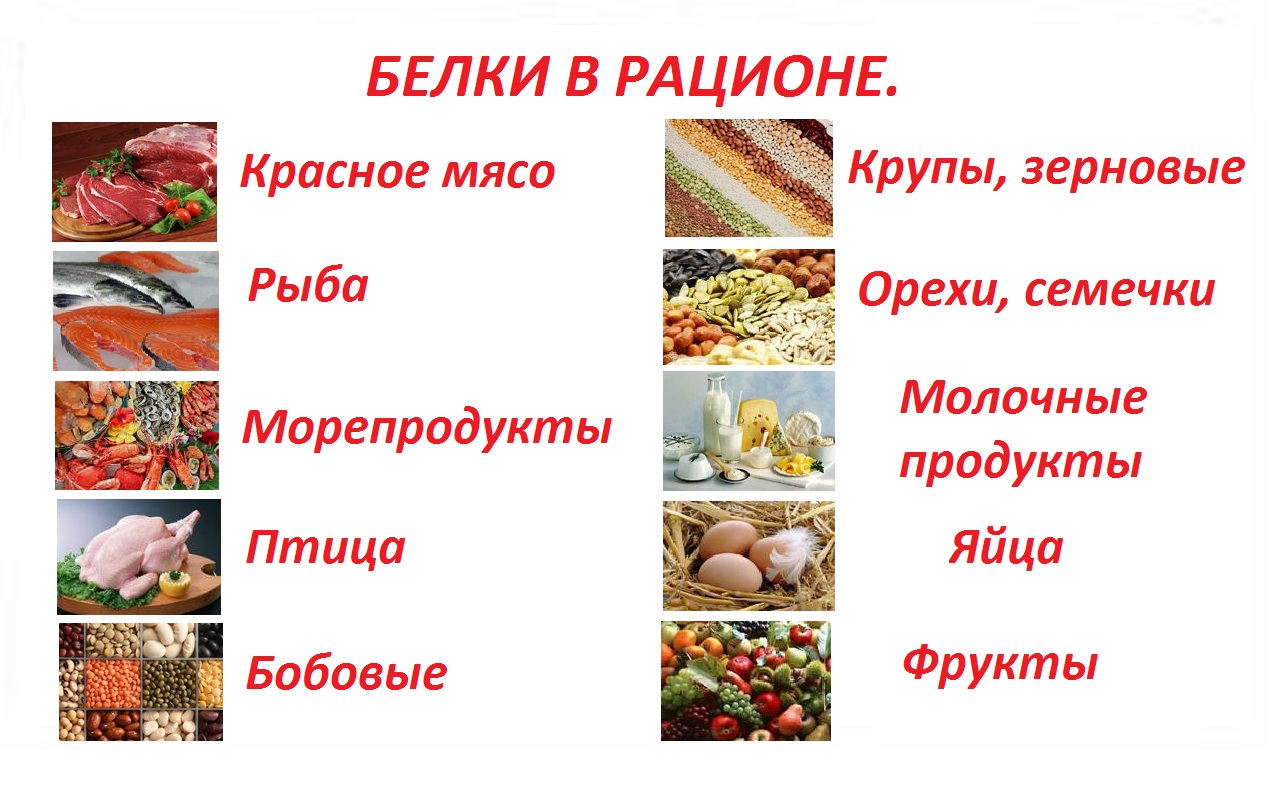 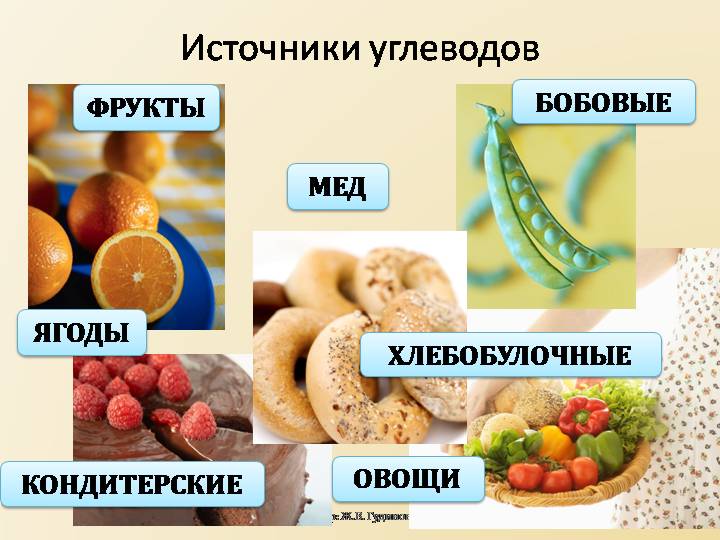 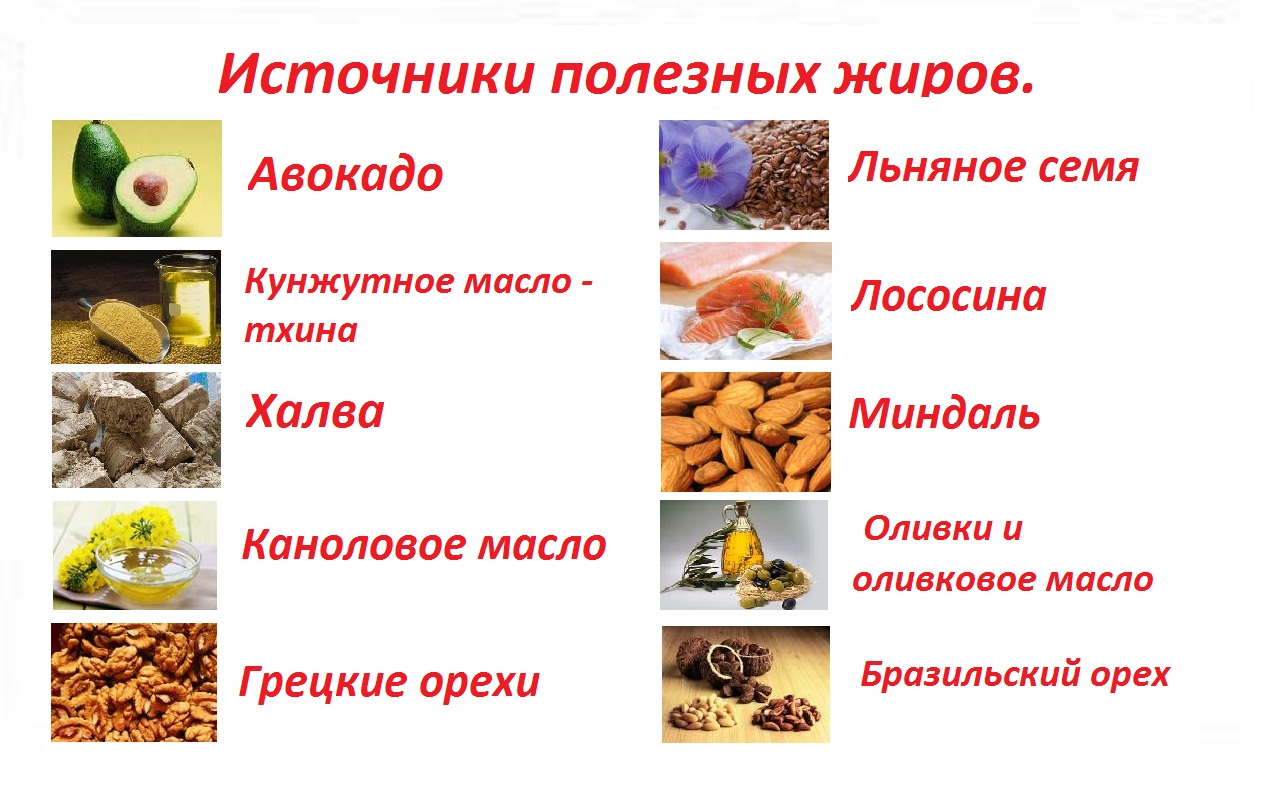 Фонтан Минеральный
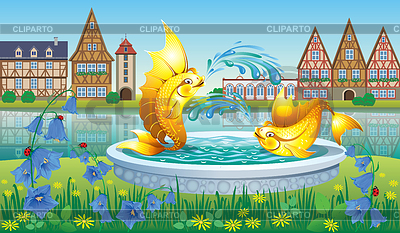 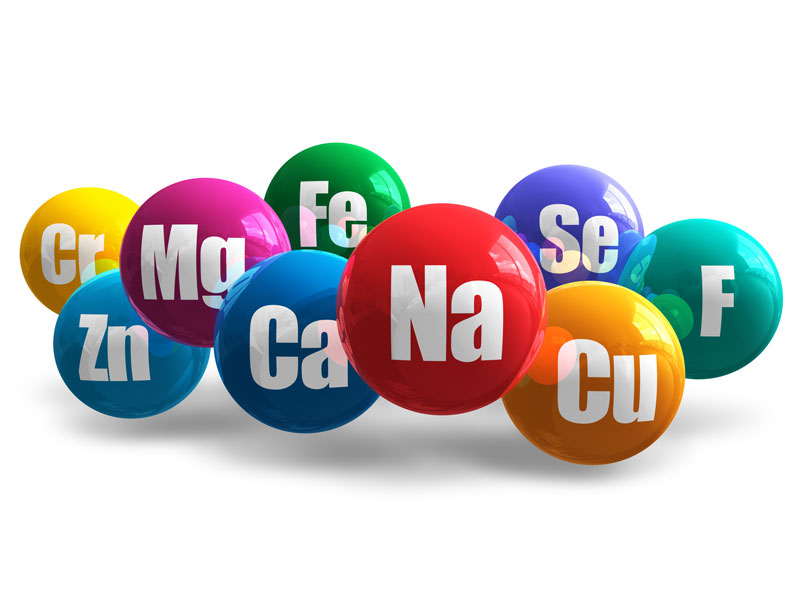 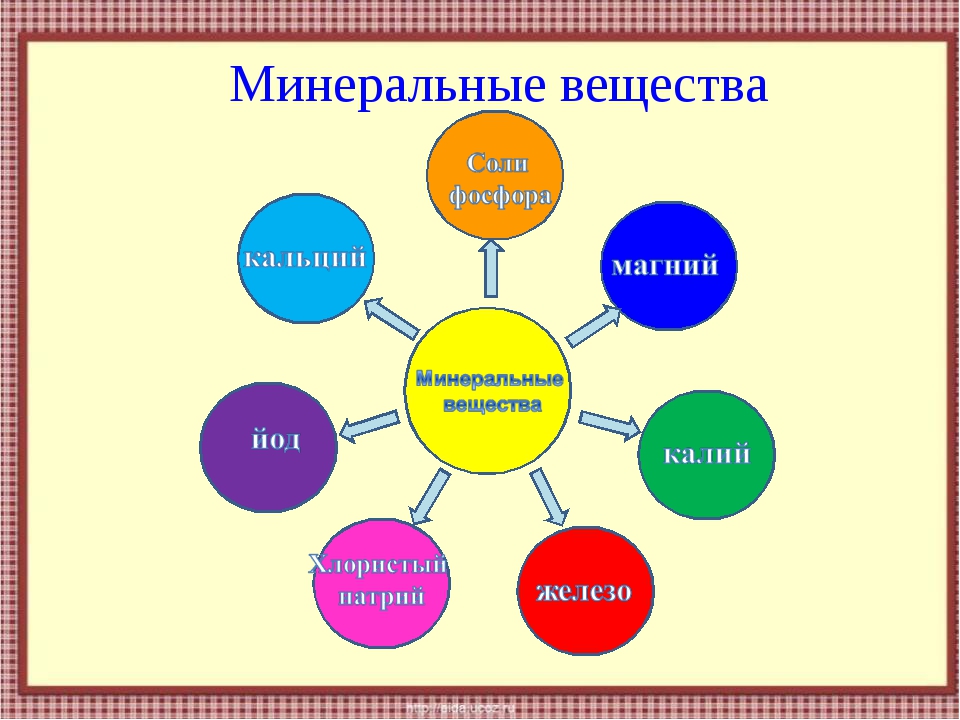 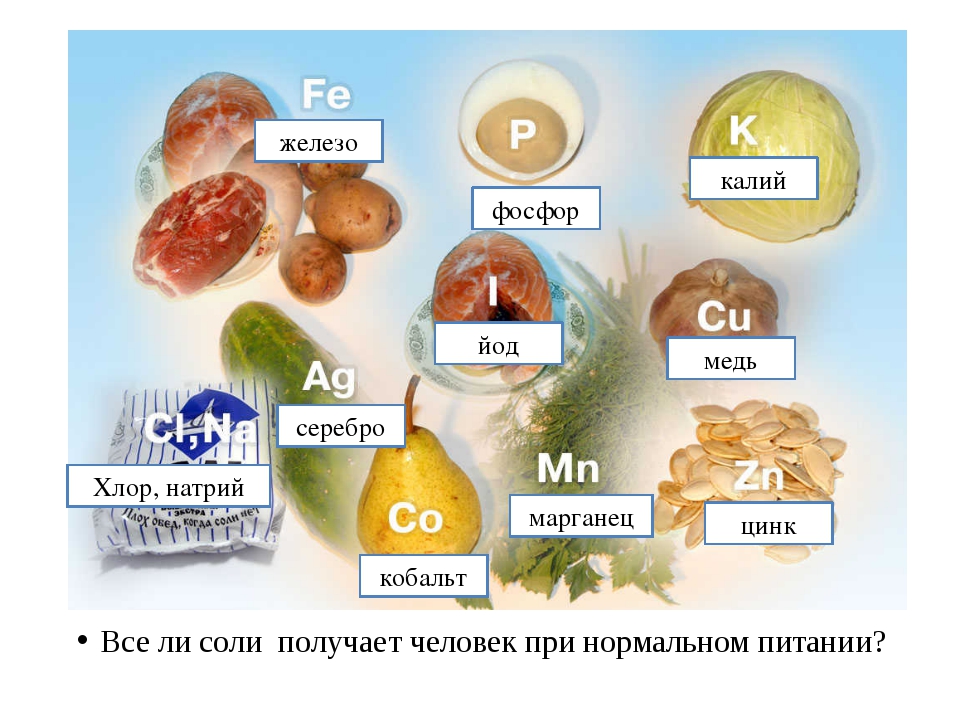 Переулок Пользы и Вреда
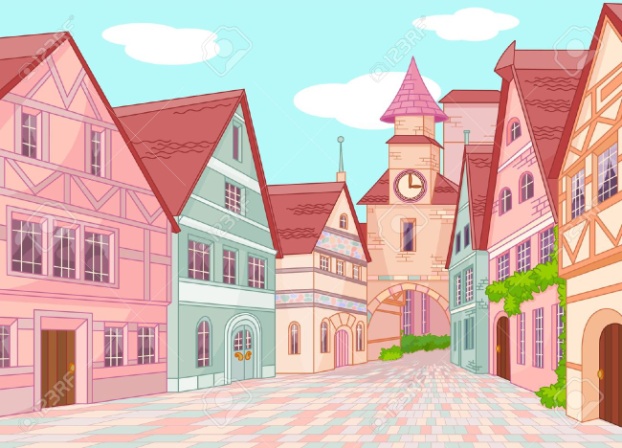 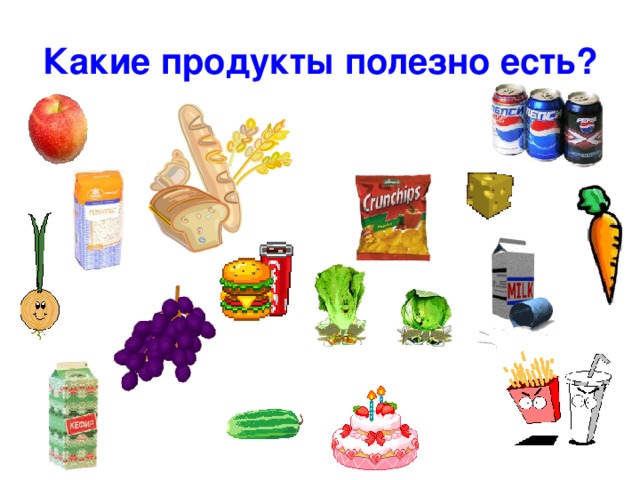 МАГАЗИН
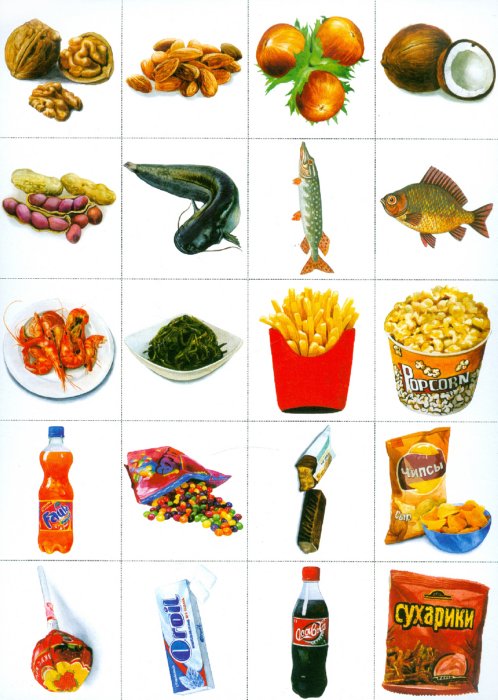 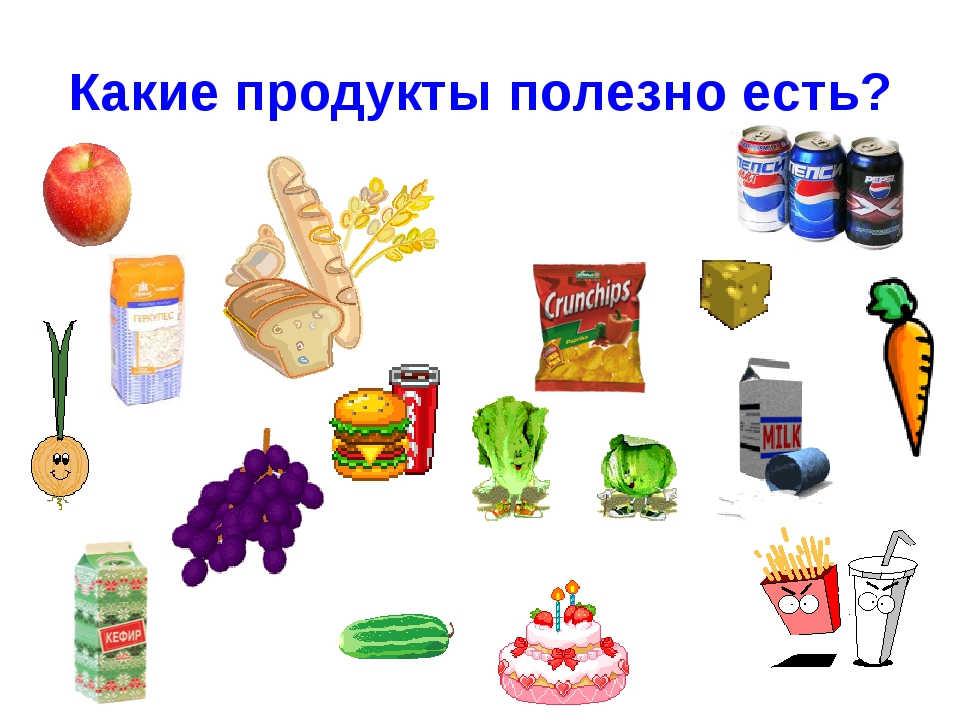 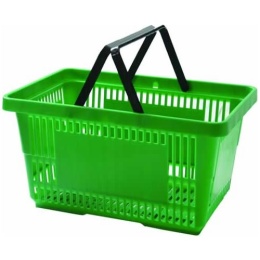 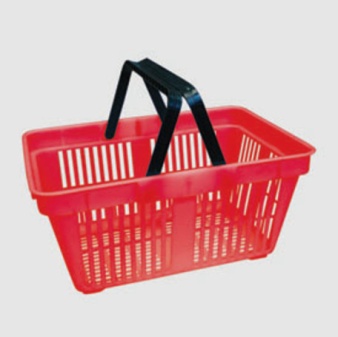 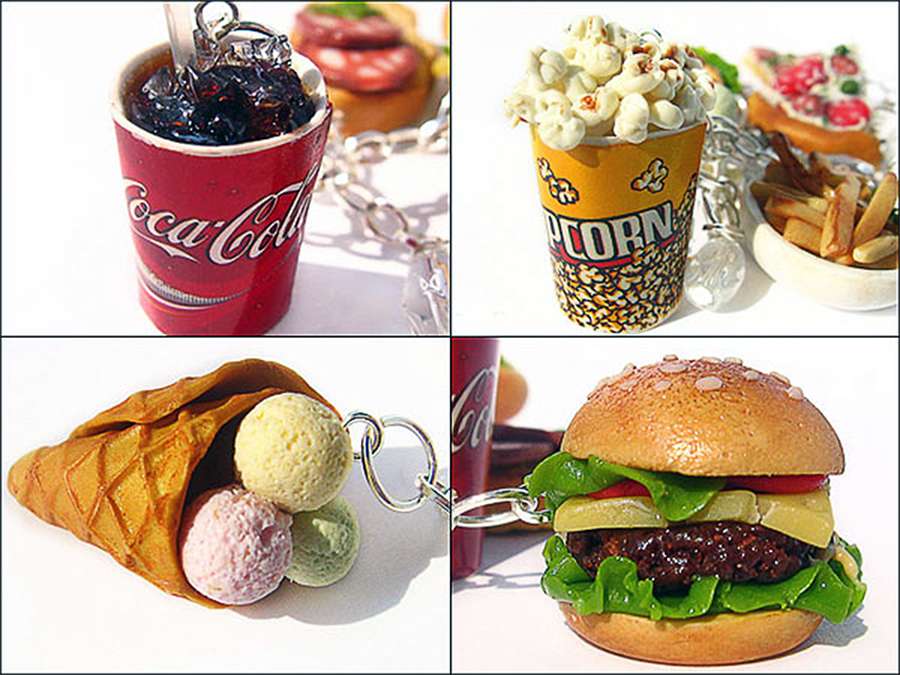 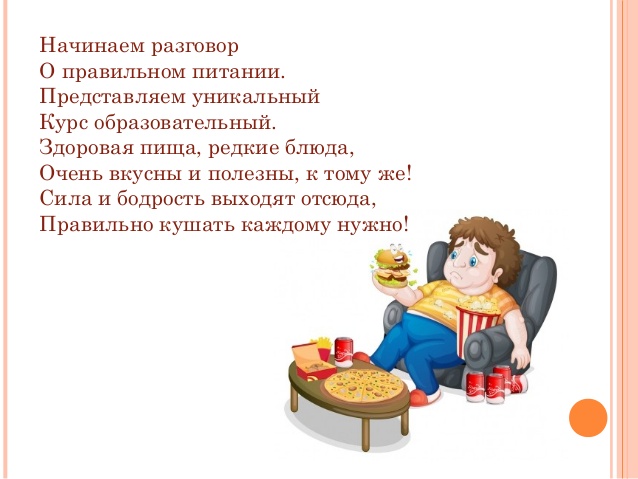 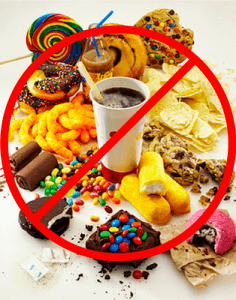 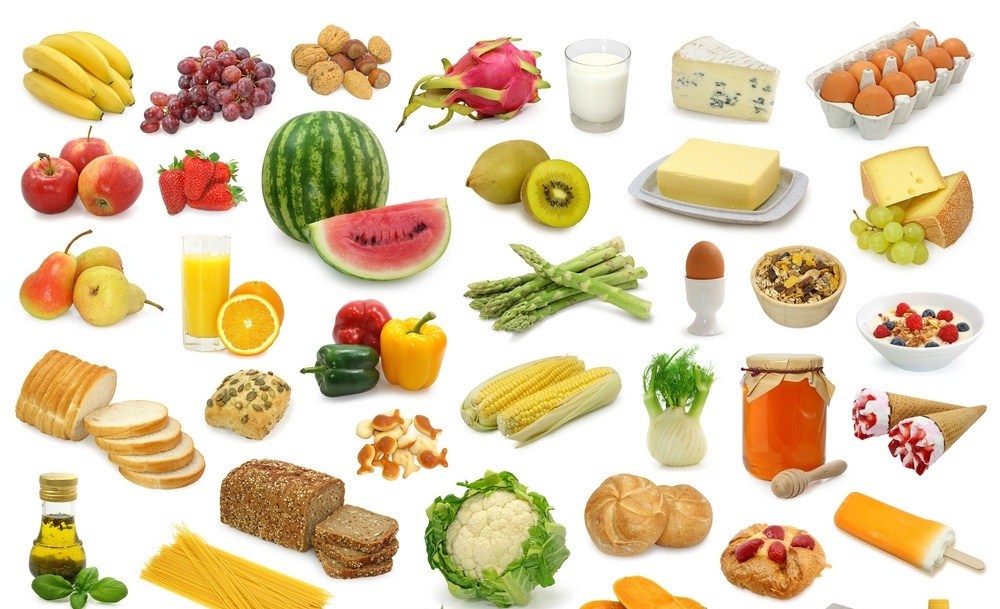 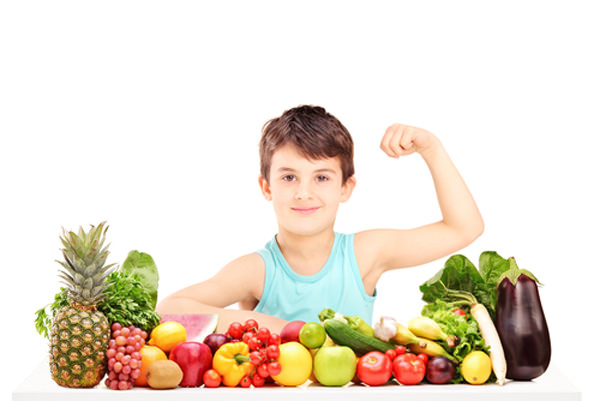 Улица Весёлая
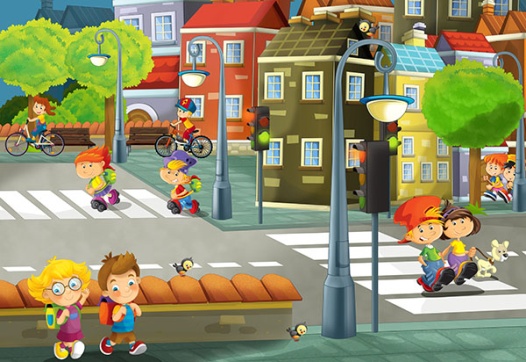 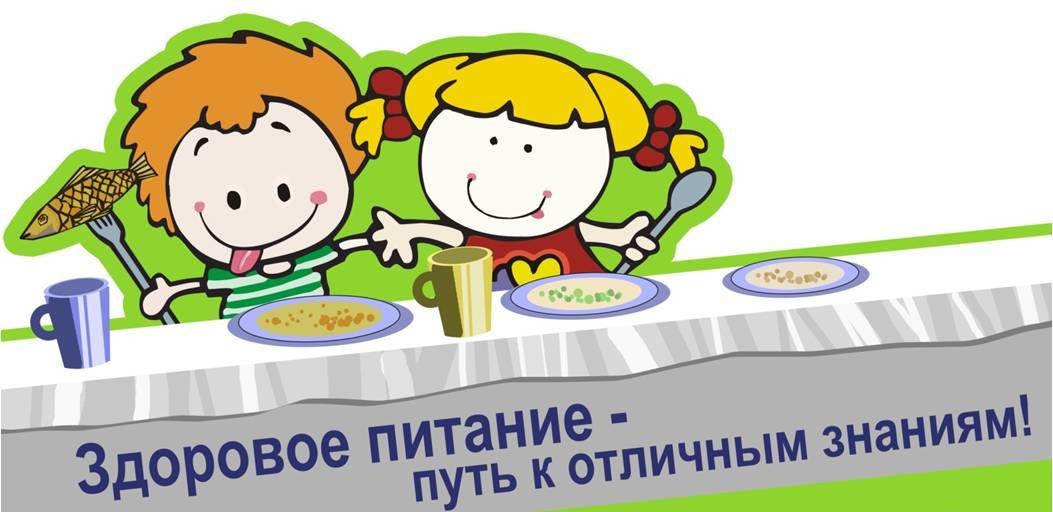 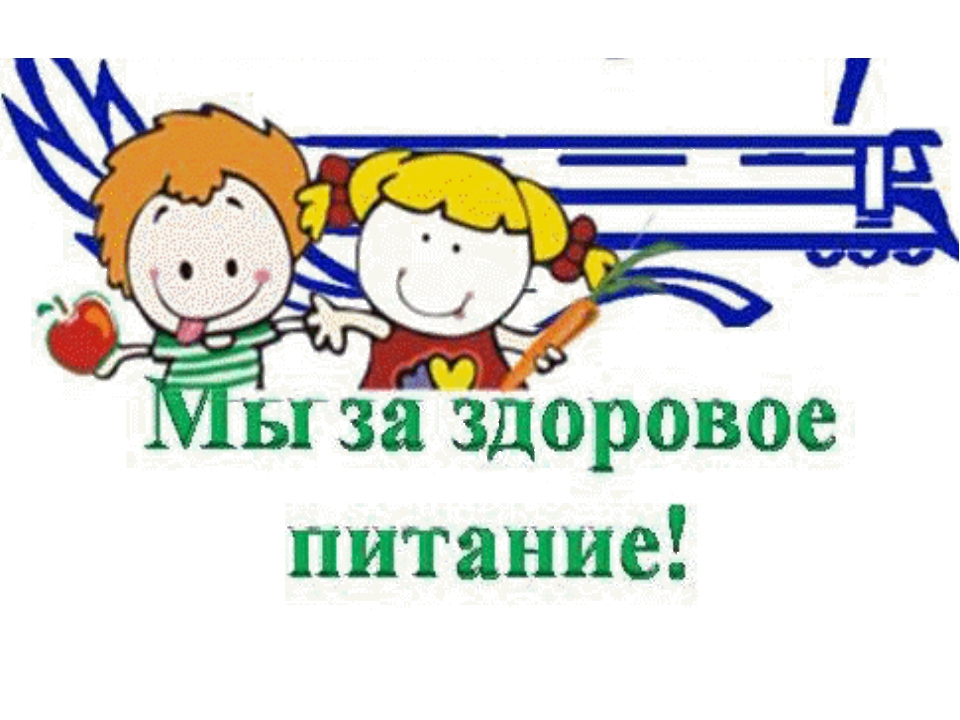 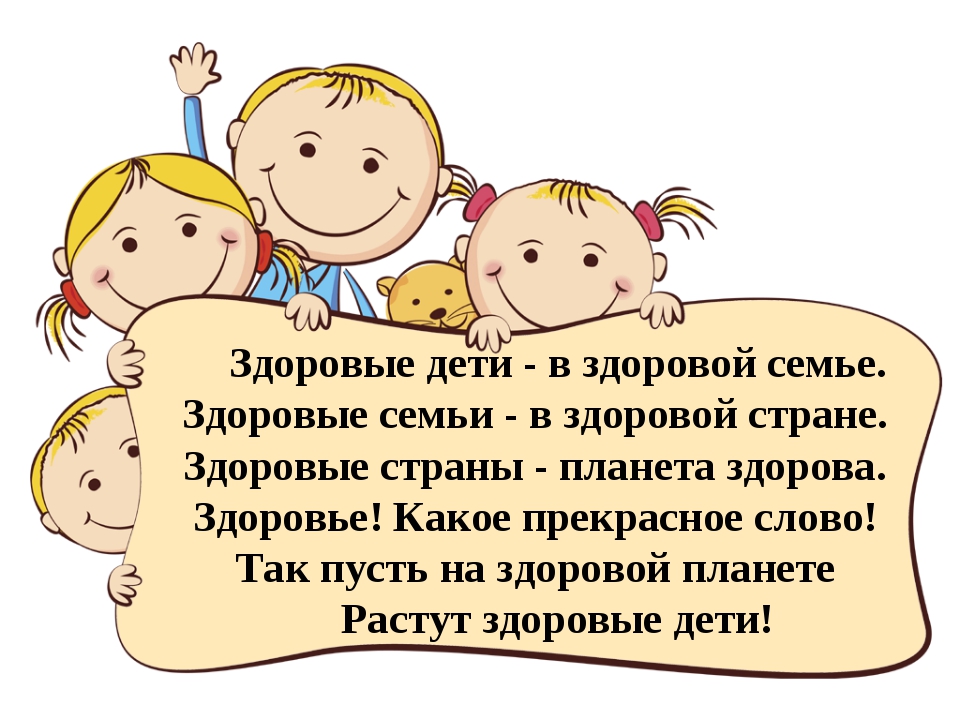